A Candid Conversation Between CMO & CFO
Rowan Tonkin & Dan Fletcher
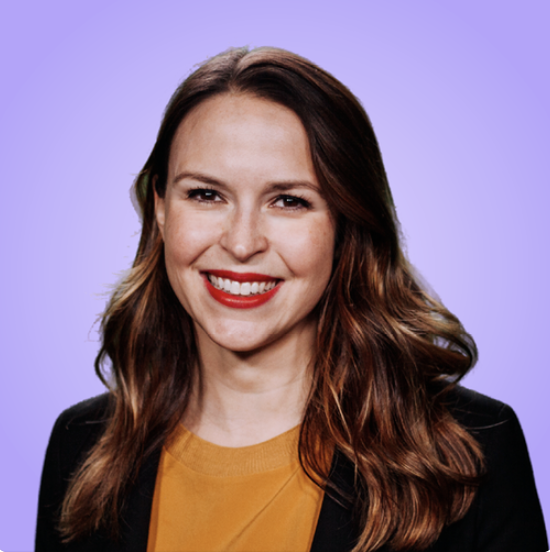 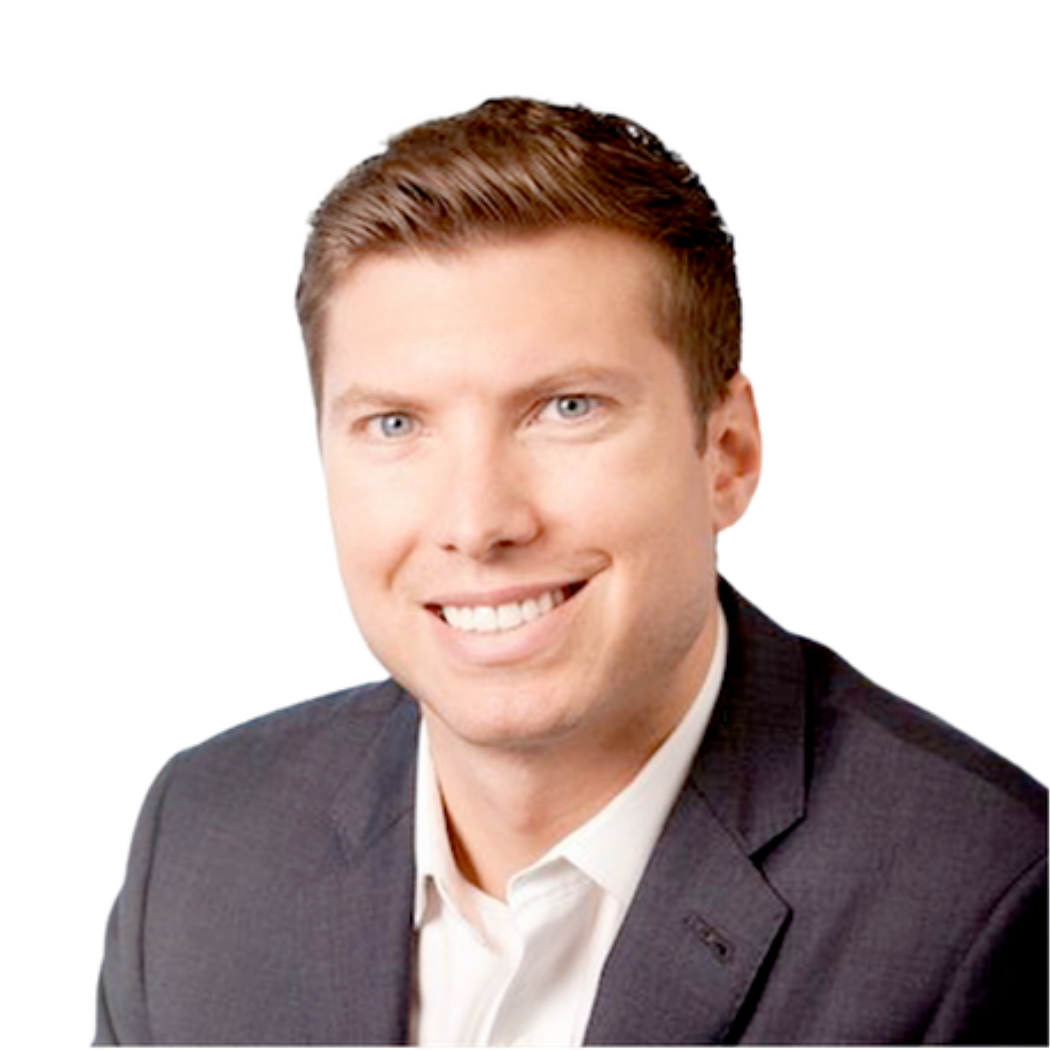 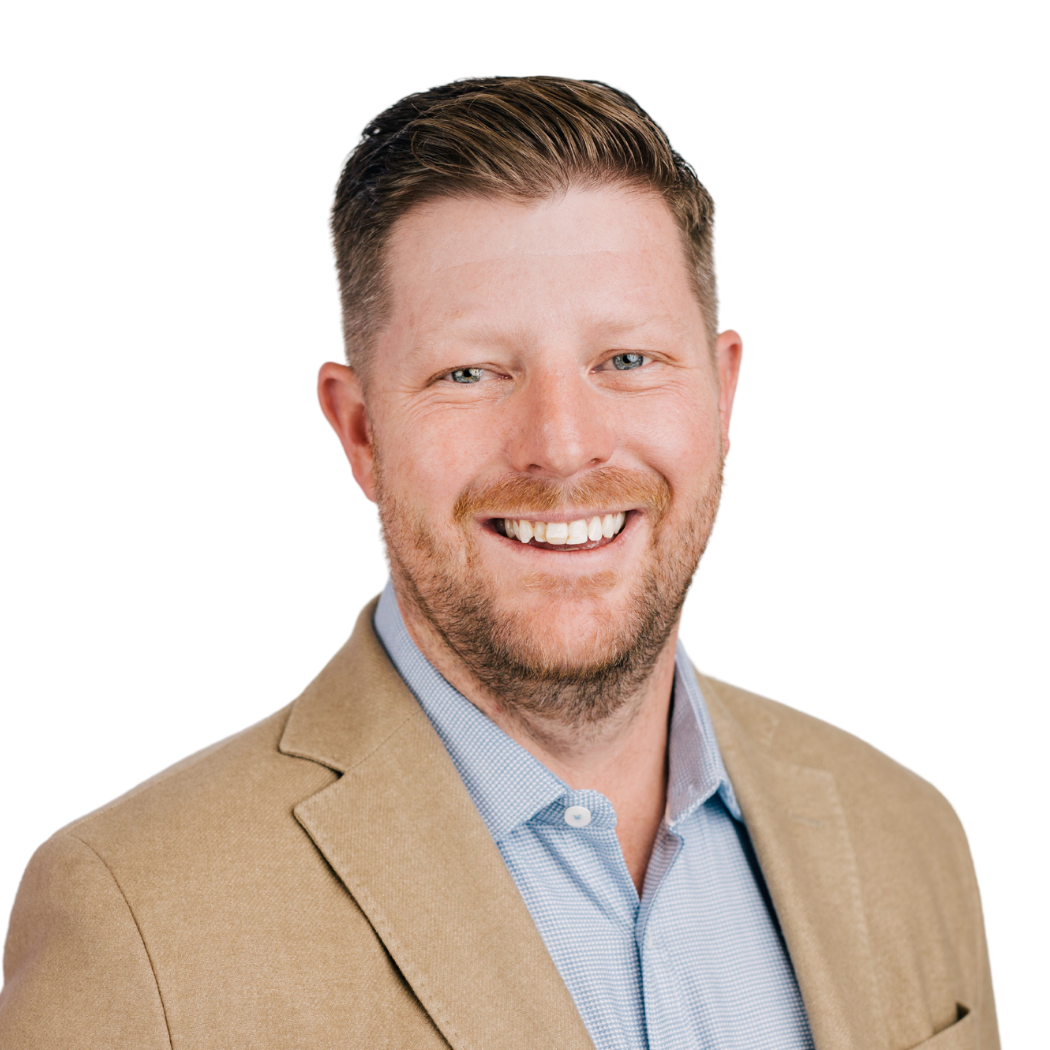 Dan Fletcher
CFO, Planful
Rowan Tonkin
CMO, Planful
Annette Dehler
VP Corporate and Product Marketing, Planful
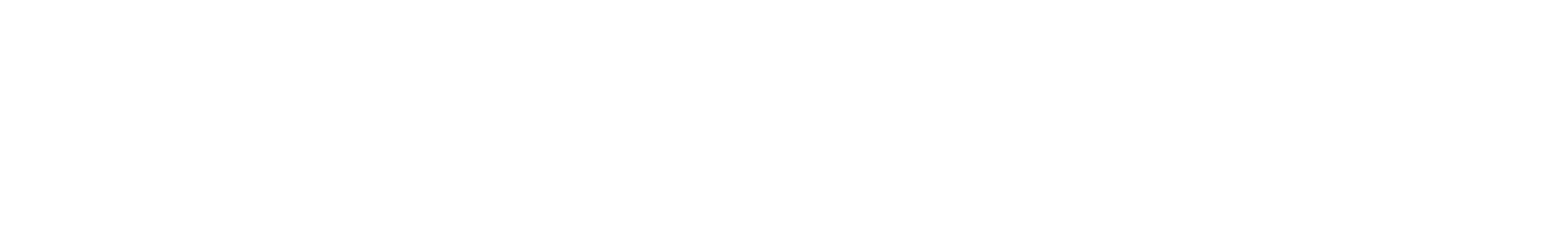 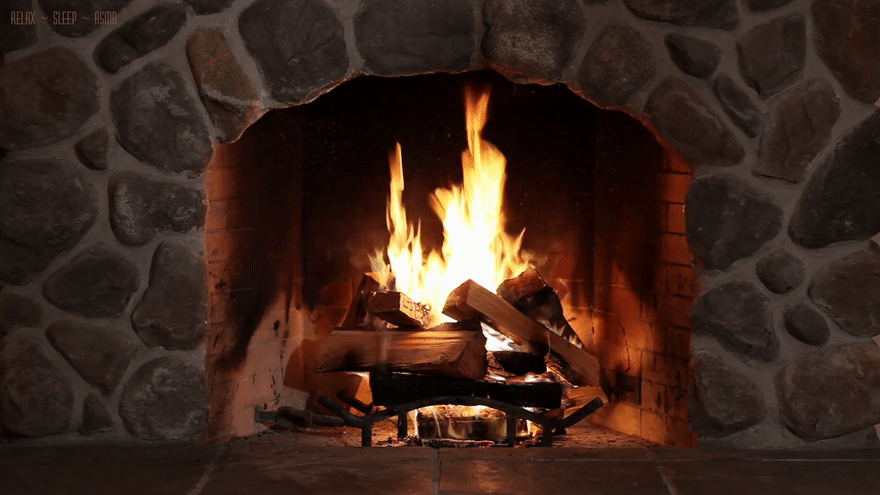 Questions?
Q&A with your speaker
Thank you!
Agenda
Panelist questions:
High Level Topics:
What are typical challenges and friction points between CFO and CMO roles?
Relationships between CFOs/CMOs can be rocky despite working in the same company, reporting to the same person, supposedly working towards the same goals. 
Couldn't be more opposite. One is precise, the other creative
Misalignment of interests even though common goal of making profitable business
What are common CMO concerns around Finance?
Finance team does not have marketing interests at heart
Finance is always questioning where are the results and things do not make any sense
We would like Marketing teams to be more fiscally responsible CMOs during tough times
Marketing is a mix between art and science
Brand investment is very difficult to measure
Agenda
What are the CFO concerns around Marketing?
Second to labor, marketing is the biggest expense item
Finance are the only ones looking at the profit, and nobody else is including Marketing
Marketing seems like they just want to have as much money as possible to do “experiments”
Often, Finance gets the information too late and incomplete from Marketing, so we can’t do more and information is limited so we can’t share the analysis with you
If you can’t attribute it, how do you know its working?
Little transparency over allocation (which campaigns are hitting which parts of the business)
Agenda
Tips from CMO to Finance to build that trust:
Figure out common goals (eg saving money, common incentives)
Build trusted relationships with business partners - meaning don’t run to the CEO if the marketing numbers are off, ask them and work together
You have to do more than just cold follow ups and month end close topics (accruals, budgets)
Sharing information may make the team vulnerable
Not every single marketing campaign and asset has immediate ROI, some might be part of a longer term strategy
Just because all lead sources are coming from Google organic search does not mean which should up the spend on google ads. We need to look at intent long term over their buyer journey
Sales team is short term, quarter based, Marketing is more long term - sometimes it is hard to balance short term results which matters now.
Use a tool to track measurement
Agenda
How about some tips from the CFO?
Finance can help you achieve your goal. We want to better know about what kind of data you need and by when so you can make better decisions for your marketing team
If Marketing team can find a way to attribute finances
Don’t sweep things under the rug
Ask us how to cut back on non-essential finance suggestions
Give a way to prove ROI
Candid Conversation Between CMO & CFO
Kick off
Let’s hear about your Teams at home to get to know you better! Dan, Rowan
What are typical challenges and friction points between CFO and CMO roles? Dan then Rowan
What are common CMO concerns around Finance? Rowan
What are the CFO concerns around Marketing? Dan
Can you share tips on how you two have built trust?
Rowan to share life before and after Planful for Marketing
Any tips from you, Dan, for finance professionals looking to improve their relationship with Marketing?
Annette, closing
The Why
Why did we start using dashboards?
Overview
Increasing User Adoption Through Advanced Reporting
88
88
88
Sessions
Sessions
Sessions
Stat Overview
88
11
Sessions
Sessions
Items
50
88%
New Employees
Improvement
One column
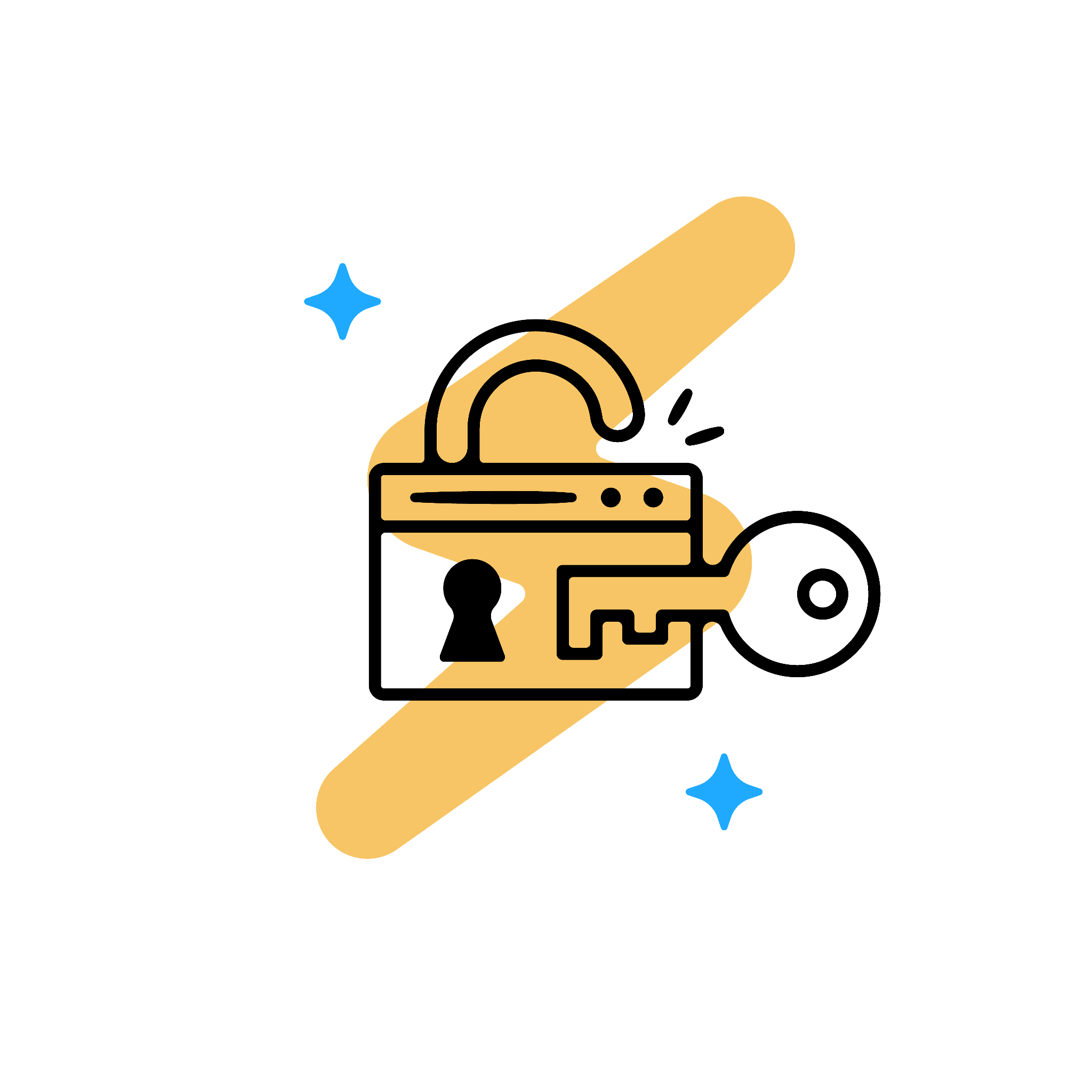 Lorem ipsum dolor sit amet, consectetur adipiscing elit, sed do eiusmod tempor incididunt ut labore et dolore magna aliqua. 
Ut enim ad minim veniam, quis nostrud exercitation ullamco laboris nisi ut aliquip ex ea commodo consequat. 
Duis aute irure dolor in reprehenderit in voluptate velit esse cillum
“An amazing quote about Planful and why we love it”
–Attribution
Numbers Slide
70%
30%
400
Value
Value
Value
3x
+730
9/10
Value
Value
Value
Stat breakdown
Title
Title
Title
99%
70%
60%
Chart
Summary of Chart
Big Chart
Description
Incremental improvements slide
-1
2
4
100
Two Items
Subtitle
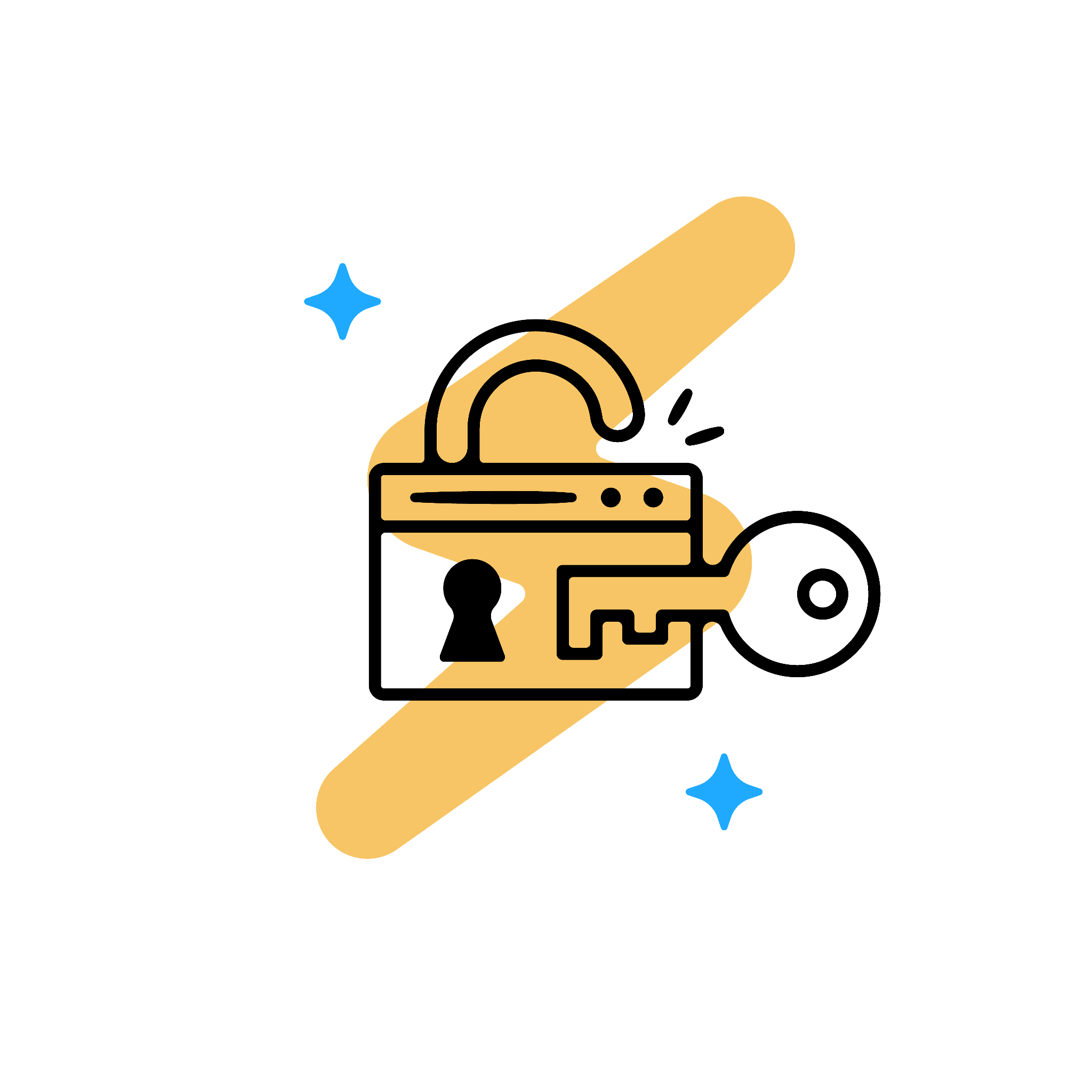 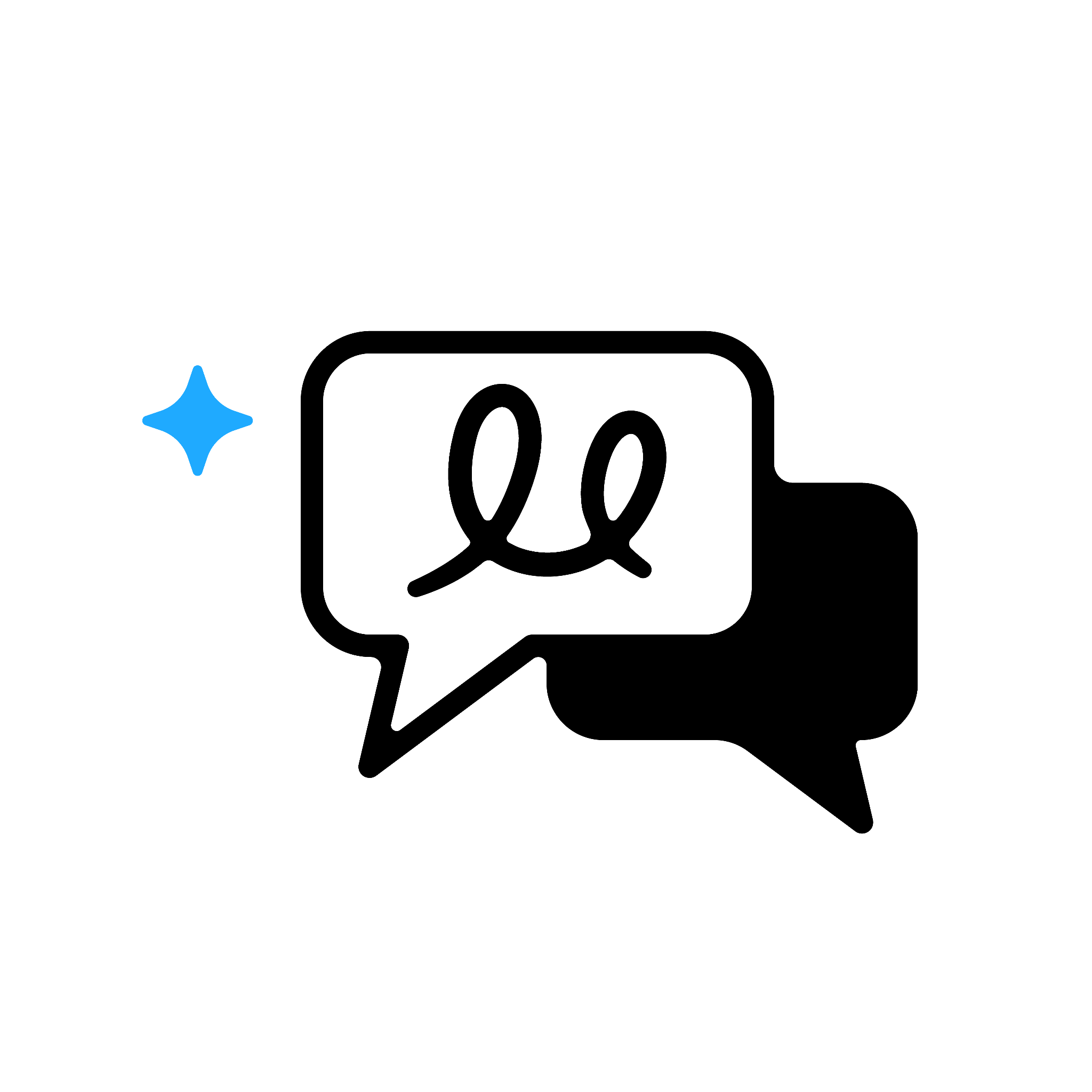 Item 
Item
Item
Item 
Item
Item
Timeline Slide
Item 1
Item 2
Item 3
Item 4
Item 5
Item 
Item
Item
Two Items
Subtitle for summary
Questions?
Q&A with your speaker
Up Next
Increasing User Adoption Through Advanced Reporting
Thank you!
Michael ZambettiNational DCP
Appendix
Resource bank & tips for success from Planful Creative!
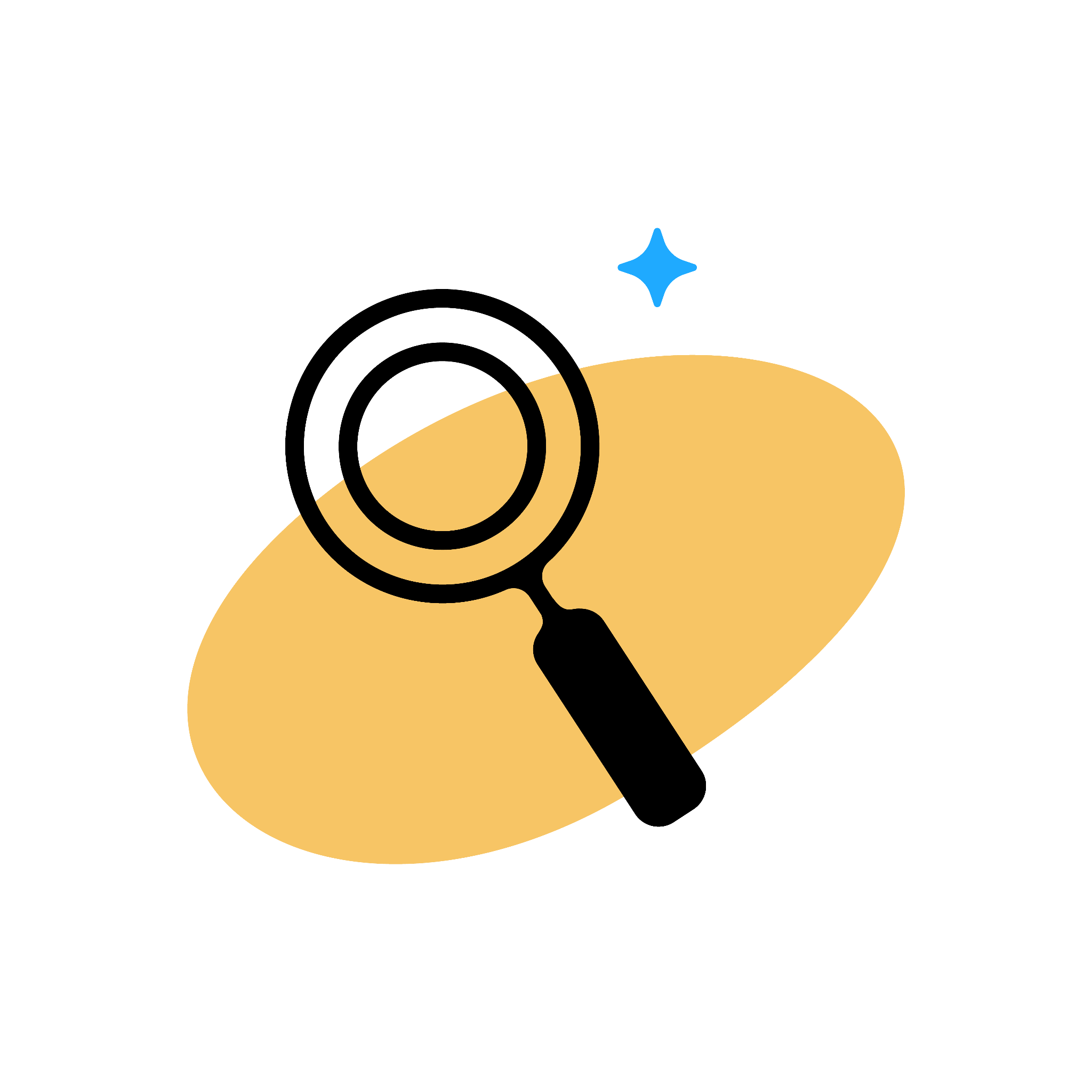 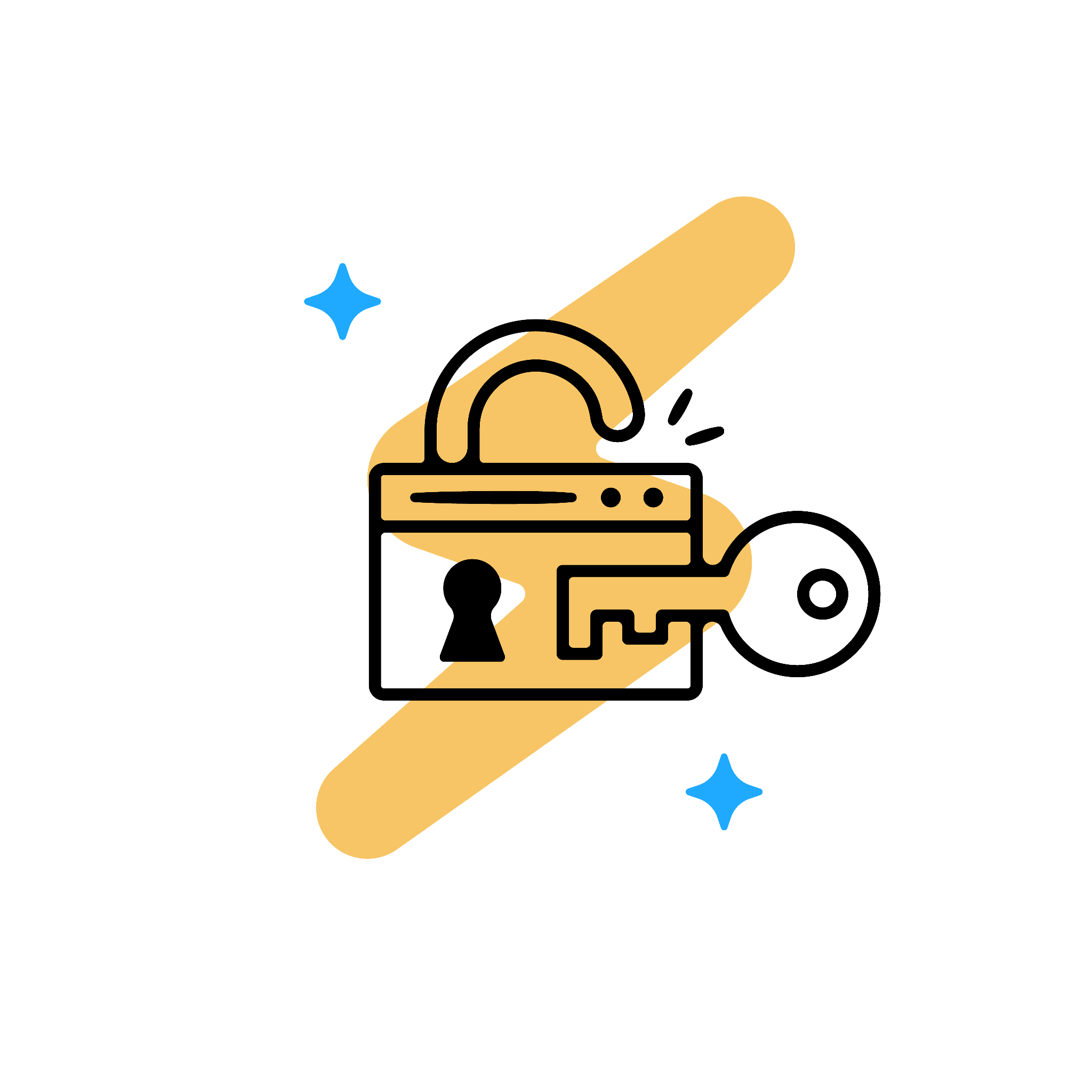 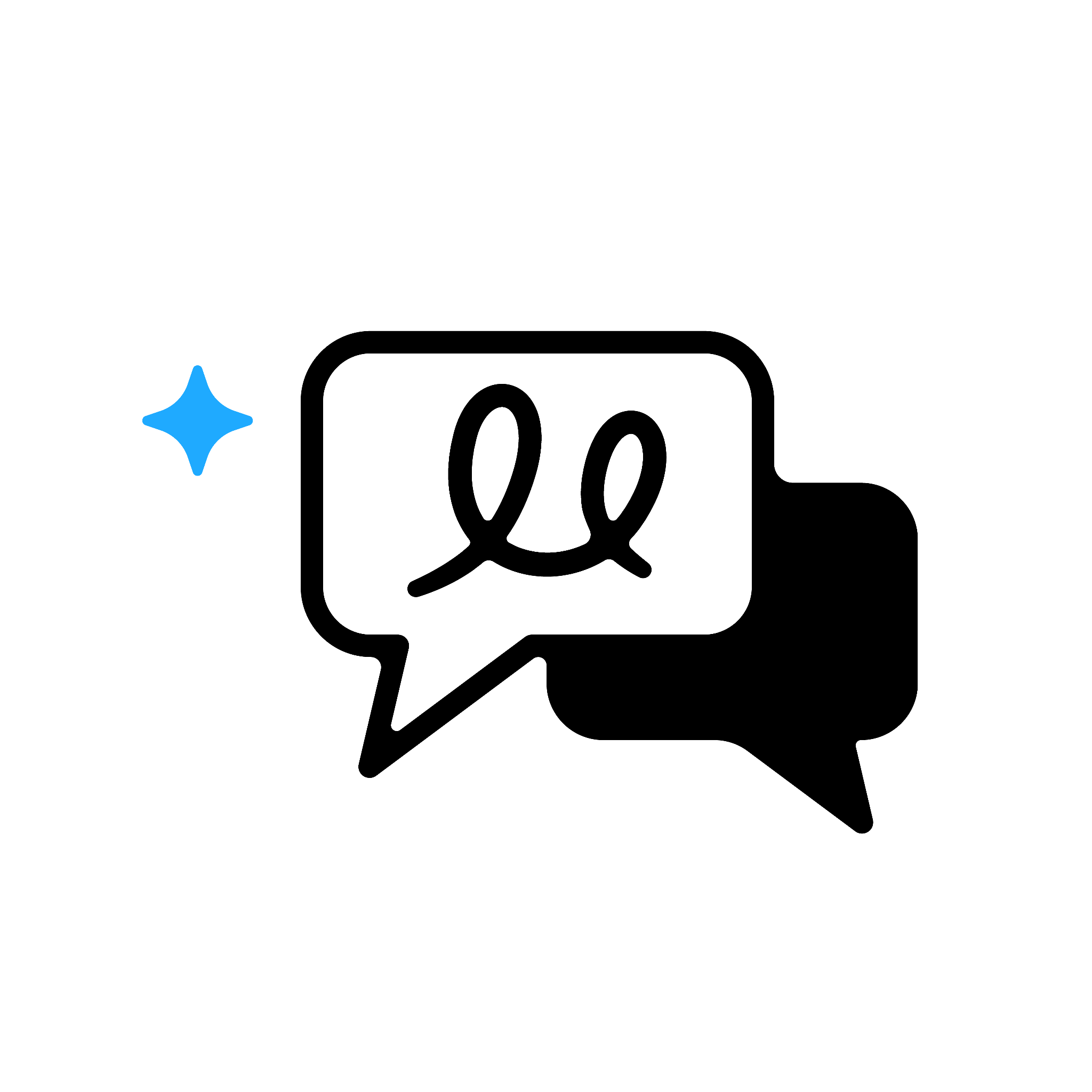 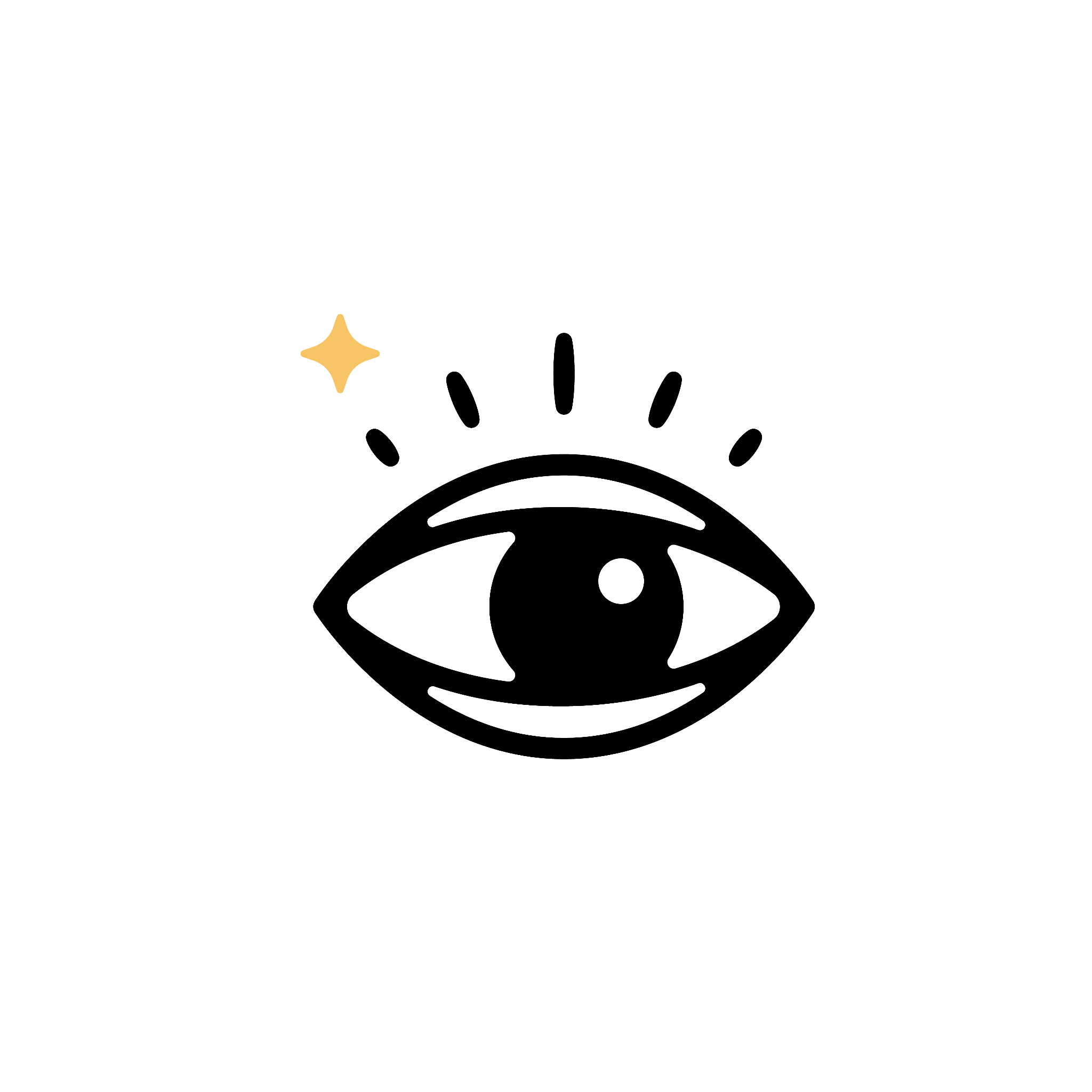 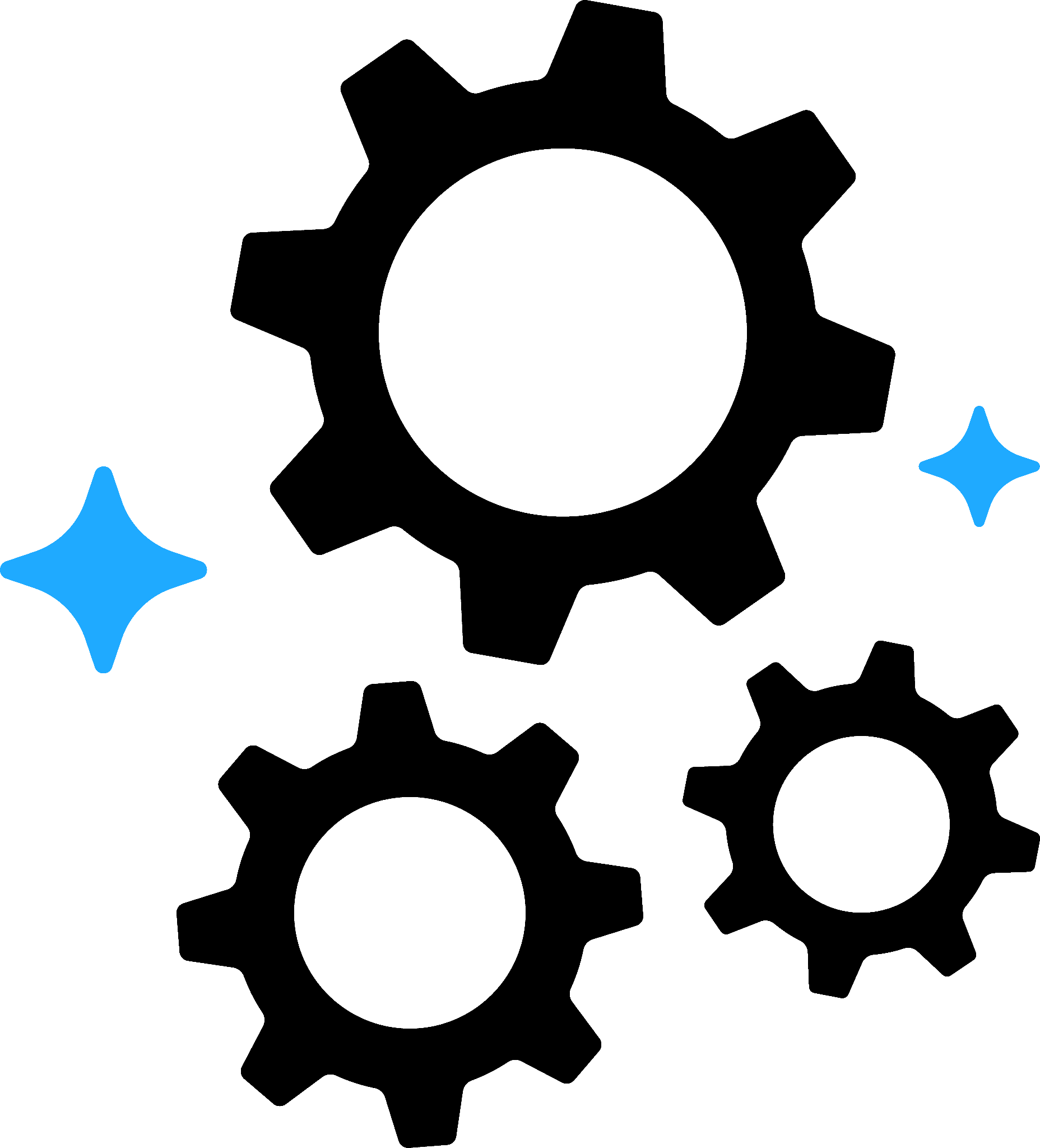 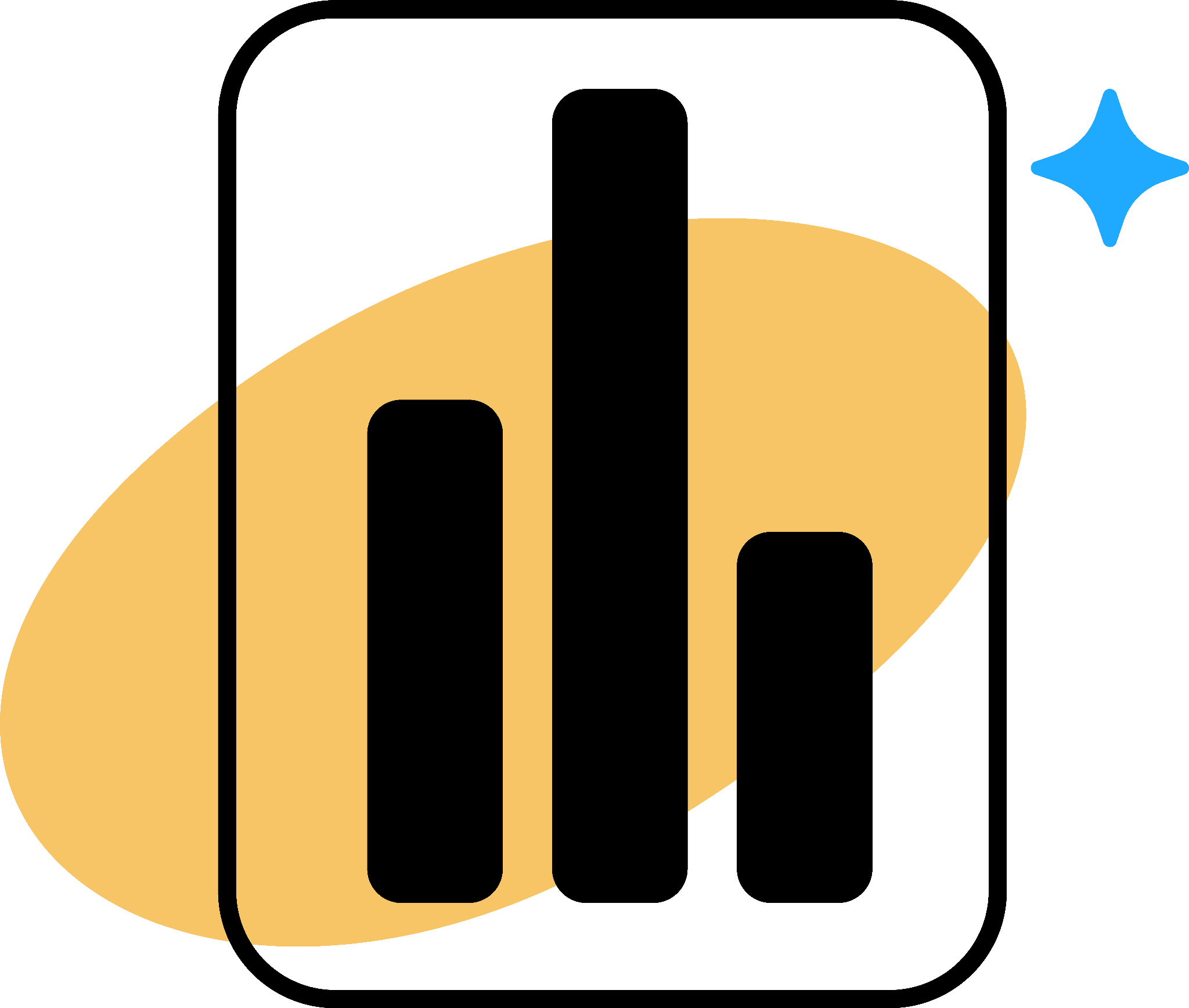 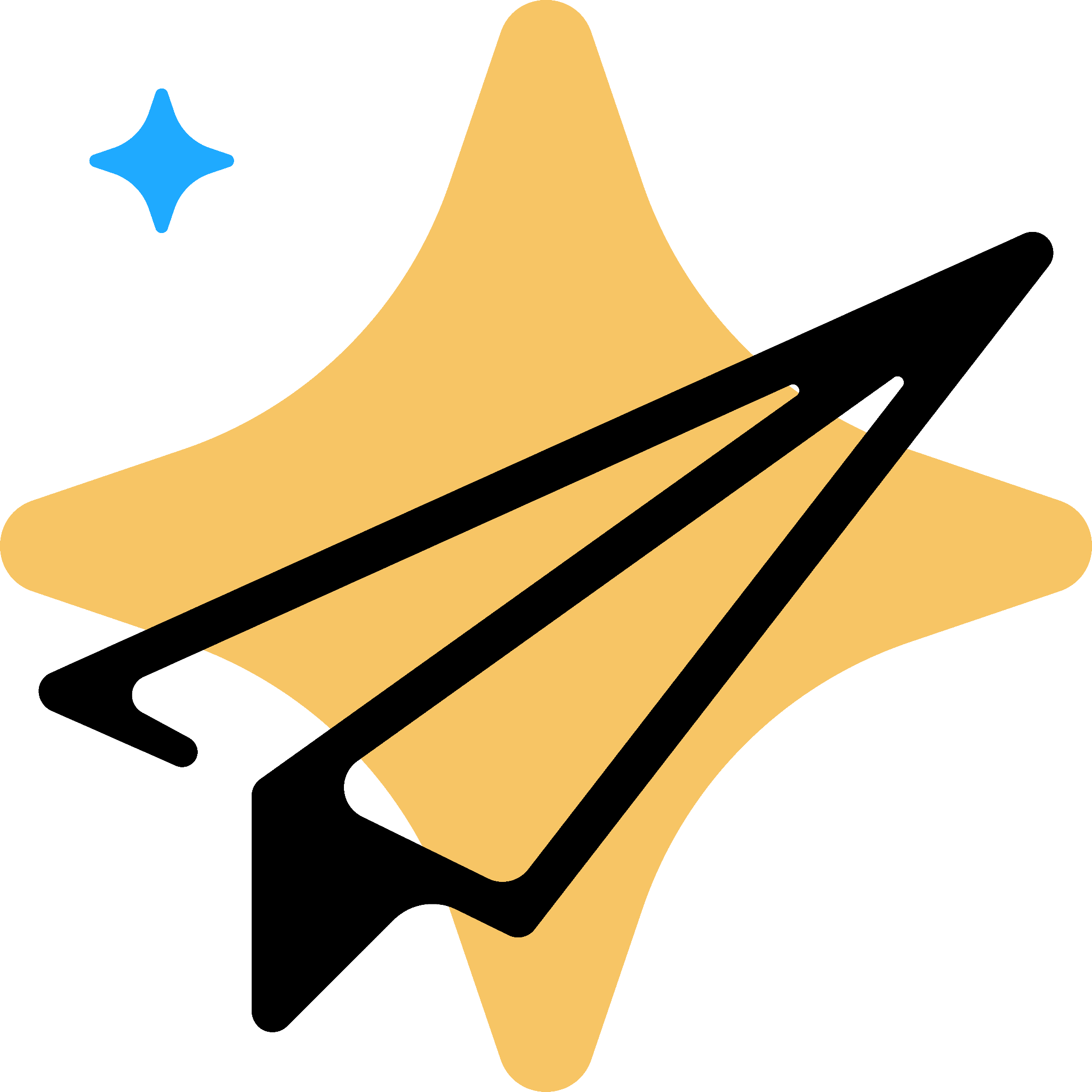 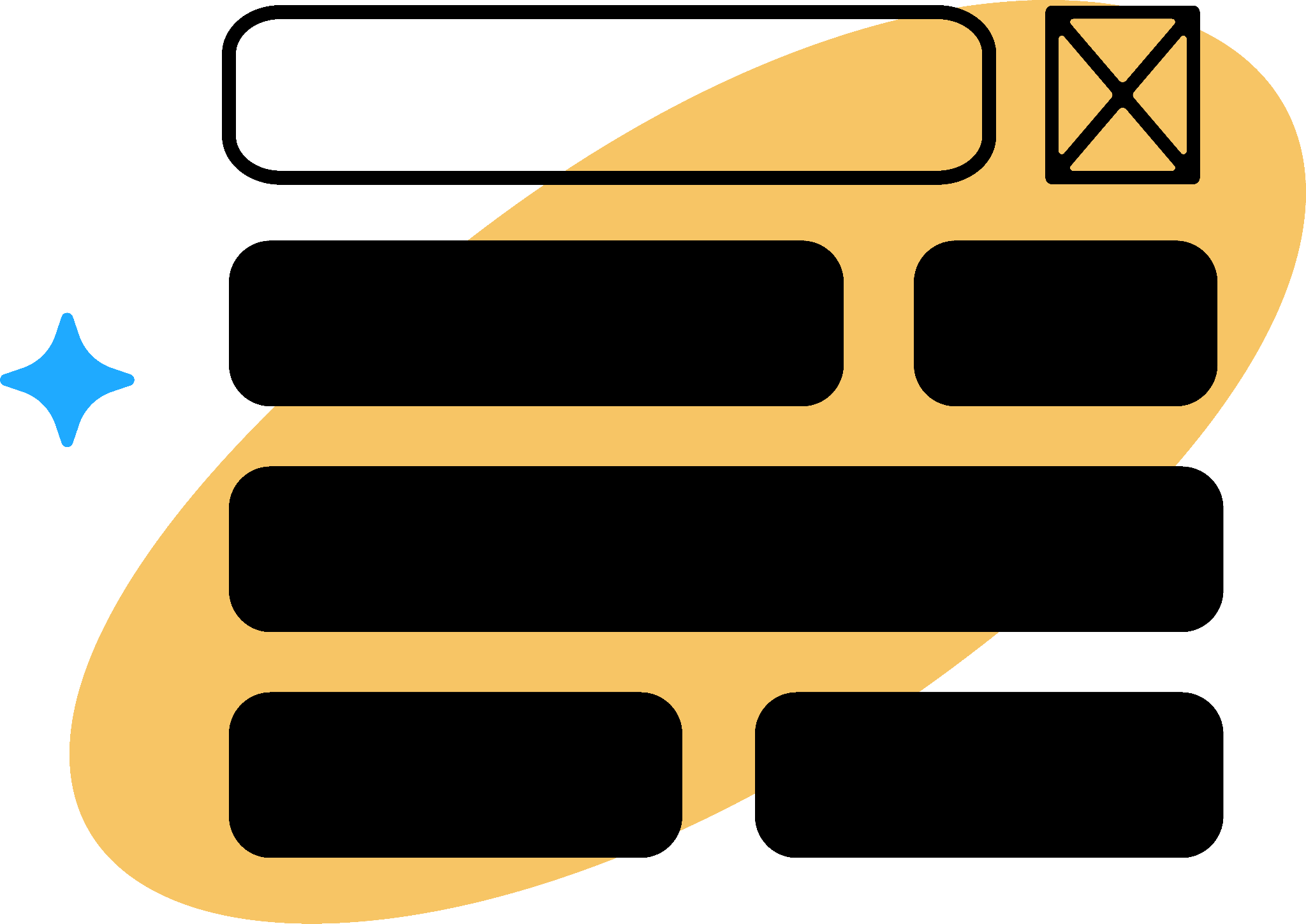 White text
Be sure to make your text legible!
Dark Text
Dark text
When building graphics using approved brand colors, be sure to make your text legible. Here’s a quick guide on what color text to overlay on each brand color, to ensure your slides are easy to read for any audience.
Dark text
Dark text
White text
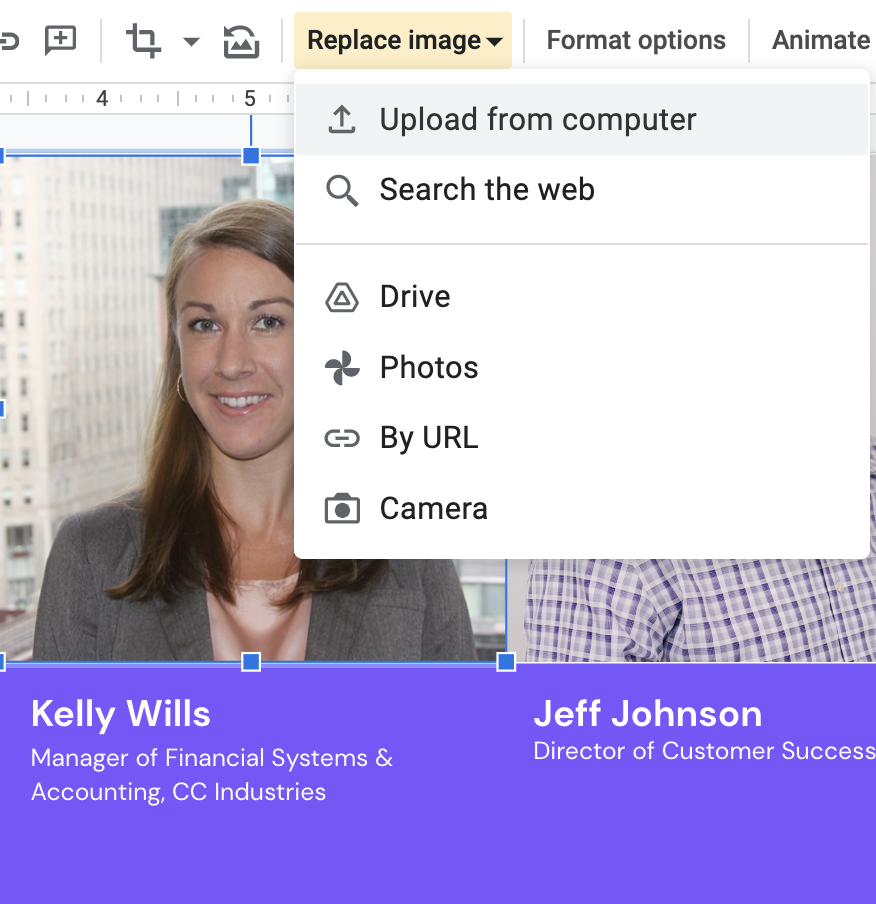 Using the speaker photo slide
To replace an image in the speaker slide:
Ensure your desired image is saved to your desktop
Select the image you’d like to replace, then hit the “replace image -> upload from computer” section!
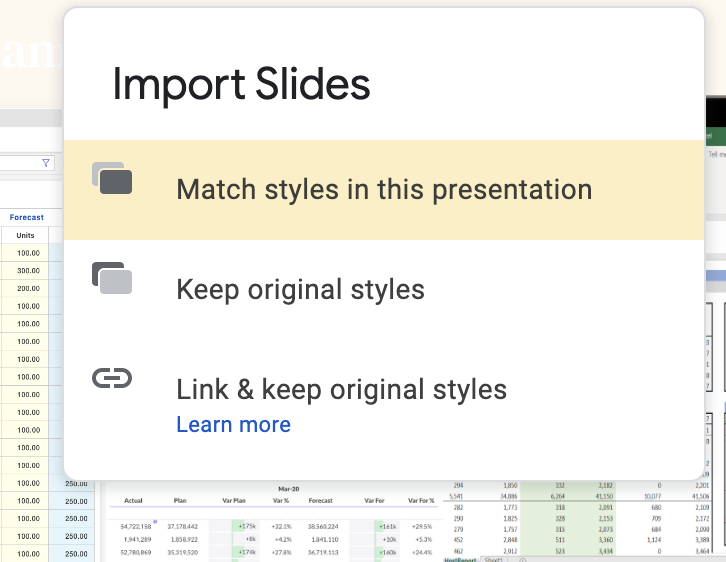 Adding slides from another presentation into this deck?
To give yourself a head-start on keeping your slides up to brand standards, click “match styles in this presentation” when adding content, then format accordingly. Better yet, copy and paste the content (not the slide) into a fresh slide from this deck!